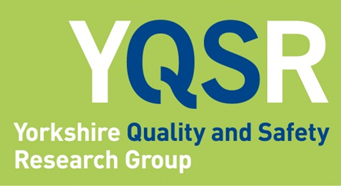 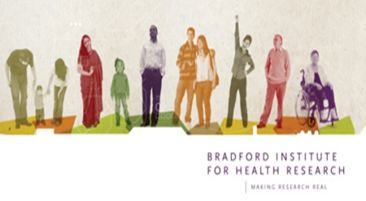 Developing, implementing and evaluating the Yorkshire Patient Experience Toolkit (PET): How process evaluation can strengthen action researchThomas Mills, PhDSenior Research FellowBradford Institute for Health Research2nd July 2019
Setting the scene…
An explosion in the collection of patient experience feedback (Davidson et al., 2017) has not been matched with efforts to actively use it in service improvement (Coulter et al., 2014; Reeves et al., 2013)

There appears to be an assumption that simply providing feedback to Healthcare Professionals (HCPs) is enough (Reeves et al., 2013)   

Yet – a significant body of research highlights barriers to the effective use of patient feedback in practice (Davies and Cleary, 2005; Gleeson et al., 2016; Krawczyk et al, 2018; Sheard et al., 2017)
A 2.5 year NIHR/HS&DR funded research study
How might health professionals be supported to act on patient experience feedback data to improve patient experience at ward-level? 

Phase 1 – Co-design stage: six ward teams from three NHS 	   	   Trusts develop a toolkit for improving patient experience 

Phase 2 – Toolkit implemented and refined through action research    	   over a 12-month period; ‘intervention’ evaluated 	                   	   using process evaluation methodology
A unique process evaluation…
What is ‘it’? Whether, how, for whom and in what contexts does ‘it’ work? (Pawson and Tilley, 1997)

Data collection/analysis: large, qualitative database, organised using a framework approach (Gale, 2013) and analysed using inductive analysis techniques (Braun and Clarke, 2006)
Findings…
Partial implementation of the toolkit was achieved despite difficult circumstances 

The toolkit documentation was perceived by HCPs as being too bulky and time-consuming to be used by them

The facilitator role was more expansive than originally envisioned

Strong and trusting relationships between the people involved was a key enabler of the project

Organisational support was a further core enabler of the project
A Typology of Logic Models
Implications…
The Yorkshire “PET” is an effective guide for facilitators if implemented as part of a participatory improvement strategy –       But the challenge now is to achieve success at scale 

Toolkits have potential in knowledge mobilisation/transfer –              But toolkits designed for use by HCPs in busy healthcare environments should be used sparingly

Action research is an effective mode of inquiry/implementation –     But staff and service pressures moderate the success of the approach
Check out our website:

http://www.improvementacademy.org/tools-and-resources/the-yorkshire-patient-experience-toolkit.html

And our new paper in Qualitative Health Research:
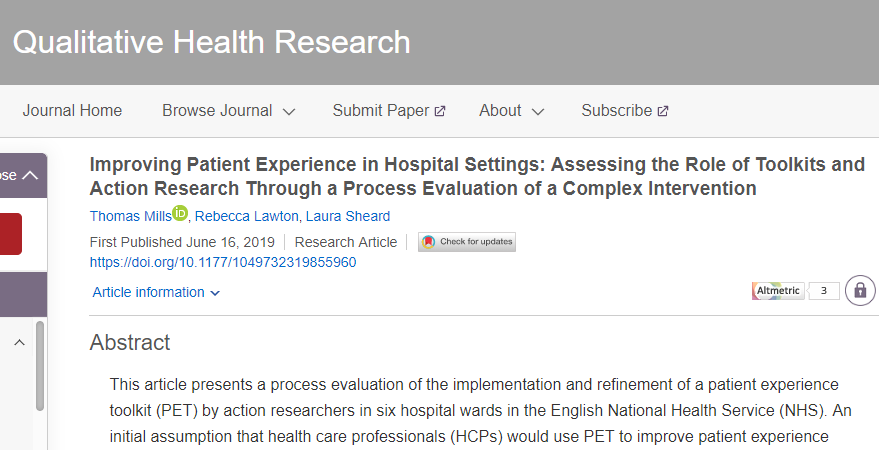 Any questions?
Please contact me if you have any further questions or require references:

Thomas.Mills@bthft.nhs.uk

Twitter handle – @TomMills1984